Переходные процессы
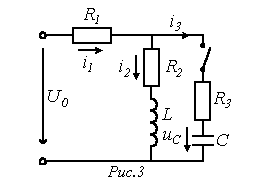 Что в чёрном ящике ?
R
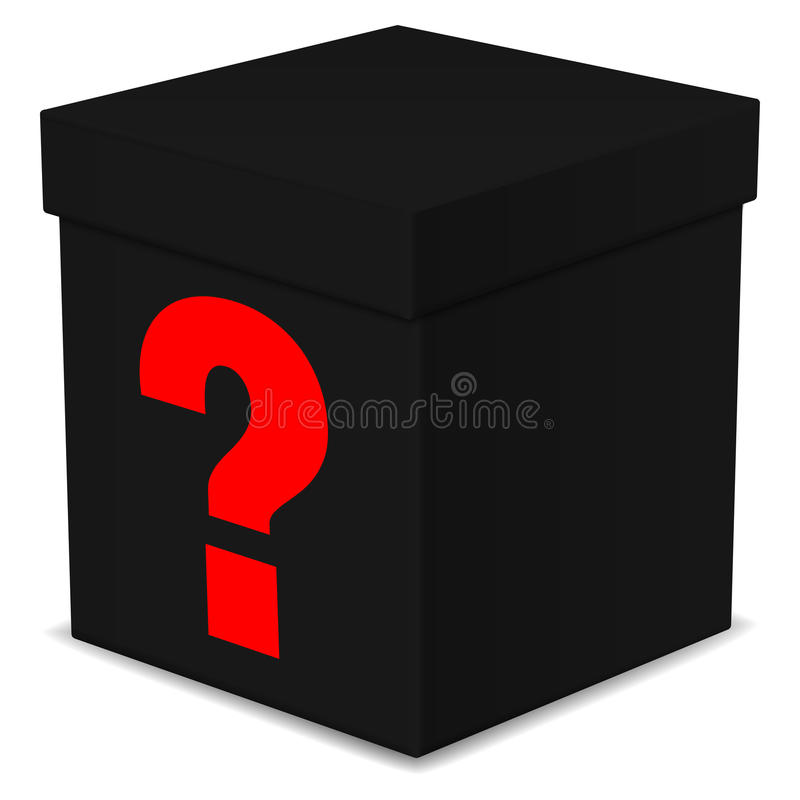 C
L
A
V
ε
Rx
Сопротивление
U
R
t
A
V
I
ε
Rx
t
Ёмкость
U
C
ε
t
A
V
I
ε
Rx
t
Индуктивность
U
L
ε
t
A
V
I
ε
Rx
t
Ёмкость
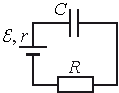 В момент времени t = 0 незаряженный конденсатор подключают к источнику тока последовательно с резистором R = 10 КОм (см. рисунок). Значения напряжения между обкладками конденсатора, представлены в таблице.
Решение
Получаем искомый график
Индуктивность
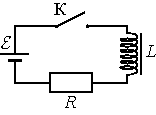 Катушка индуктивности подключена к источнику тока с пренебрежимо малым внутренним сопротивлением через резистор 20  Ом (см. рисунок). В момент  t=0 ключ К замыкают. Значения силы тока в цепи, представлены в таблице.
Решение
Получаем искомый график